b0110Fabric and Trust
ENGR xD52
Eric VanWyk
Fall 2013
Acknowlegements
ARM Holdings: M3 Cortex Instruction Set
Addison Wesley Longman: Figures
Wikipedia: Figures
Asic World
Today
Decoders , Muxes, LUTs, Oh My

My PALs, CPLDs and FPGAs

Do a Barrel Roll

Trust Issues

Preparation for your first Lab
Muxes, AKA Multiplexor
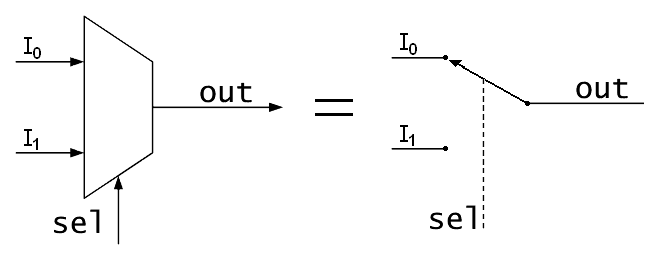 Select or switch between inputs
Has one output, two types of inputs
‘Input’
‘Select’
 #‘Select’ >= log2(# ‘Input’)
8 inputs needs 3 select (address) bits
[Speaker Notes: Figure Credit: Wikipedia]
(Binary) Decoder
Also called a ‘demux’
Because it is the exact opposite.

Only one output is active at once

Usually has 2^inputs number of outputs

Sometimes has an enable input
All Low or All Hi-Z
[Speaker Notes: Figure Credit: Wikipedia]
Width
The width of a bus is how many bits are in that signal.
A wire is a bus with width = 1

Width of I4Q4?
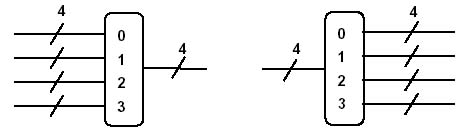 Look Up Tables
A form of Read Only Memory

Defined by Width and Depth
Width = How many bits per word
Depth = How many words available

Constructed as Muxes with constant inputs
Use Select to look up the table entry
Designing from Documentation
Clone the following parts from basic gates:
DigiKey Part No NC7SZ157P6XTR-ND
 568-4448-2-ND
568-8857-1-ND
MC74HC164ADR2GOSTR-ND  (Optional)
Hint: Use D-Flip-Flops as a black box

Do your solutions match theirs?
[Speaker Notes: 1x 2:1
1x 3:8]
Programmable Logic
1969: XC157
Mask Programmed, 12 gates 30 pins
1978: Programmable Logic Arrays
Field Programmed by burning fuses
Sum of Products
Equivalent to “Dozens” of gates
1985: Generic Array Logic
Field reprogammable
Programmable Logic
Complex Programmable Logic Device:
1000s to 10ks of Gates equivalent
Non-volatile (typically)
Sum of Products (typically)
Field Programmable Gate Array
1985: Xilinx releases the XC2064
Equivalent to 1000 gates

Typical Features:
Volatile (Reprogram every time power is applied)
Sea of Gates (Look Up Tables + Routing)
Programmable Logic Blocks
“Hard” Features – RAM, Multipliers, CPUs
Xilinx Zynq 7000
Up to 6.6 Million Gates Equivalent
277,400 Look Up Tables
554,800 Flip Flops
>2 Trillion Multiply Accumulates per second

Dual Core 1GHz ARM Cortex A9
2.5 DMIPS/MHz

$5,401.26
Fabric Design
FPGA ‘Fabric’ is a sea of reconfigurable logic blocks embedded in reconfigurable routing logic.

The reconfigurable logic used to be mostly look up tables with configurable constants.

Now it is LUTs + other stuff too
Fabric Design
Design a small piece of an FPGA using:
Decoders
Muxes
Basic Gates
Programmable Bits (Ignore Construction for now)

Use your FPGA cell to create:
AND
XOR
Adder (Half? Full?)

Start by figuring out your requirements:
Width? Depth?
Do a Barrel Roll
We can multiply or divide a number by 2 by moving it left or right one position

This is called a “shift”
Do a Barrel Roll
“Arithmetic” shifts obey 2’s complement
Sign extension

“Logical” shifts do not
Assume unsigned
Pad zeros

Barrel Rotate “wraps” around
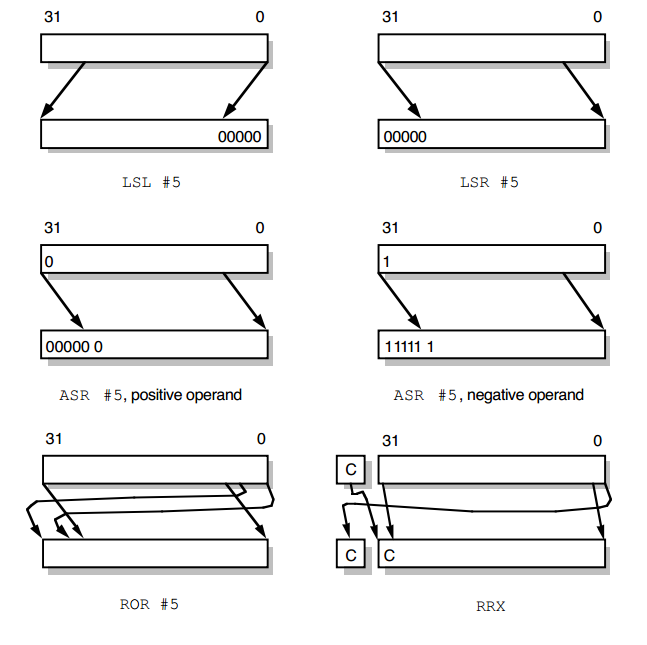 http://bwrc.eecs.berkeley.edu/research/pico_radio/Test_Bed/Hardware/Documentation/ARM/chap3.pdf
What could possibly go wrong?
Sketch a shifter to do at least one type of shift
Hint: Layers of Muxes

List possible ways it could be busted
Specific errors in the design of the component

Come up with a test plan for your shifter

How can you achieve full coverage without exhaustion?
Intro to Verilog
Verilog is a Hardware Description Language
Describes a digital logic circuit
Syntax is like C
Writing in verilog is not at all like writing in C

Synthesized to create:
FPGA bitstreams
ASICs
Structural Verilog Design Flow
Start with a circuit diagram
Give names to all wires and gates
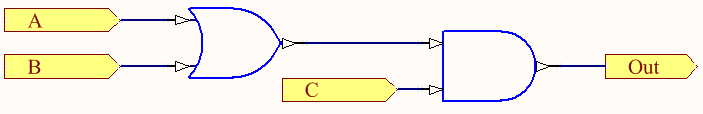 Structural Verilog Design Flow
Start with a circuit diagram
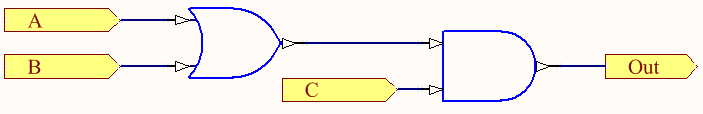 Structural Verilog Design Flow
Start with a circuit diagram
Give names to all wires and gates
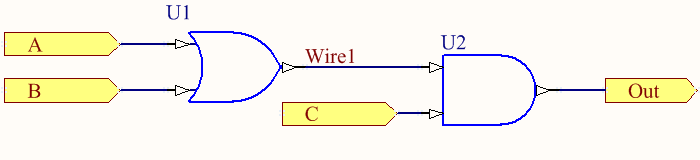 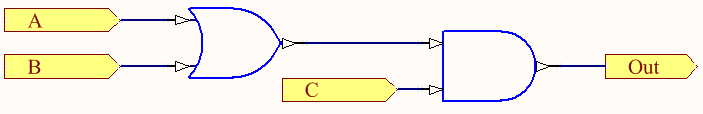 Structural Verilog Design Flow
Start with a circuit diagram
Give names to all wires and gates	
List wires and gates in code
wire wire1, A, B, C, Out;
or U1
and U2
Structural Verilog Design Flow
Start with a circuit diagram
Give names to all wires and gates	
List wires and gates in code
Connect gates to wires, Outputs first
wire wire1, A, B, C, Out;
or U1(wire1, A, B);
and U2(Out, wire1, C);
Structural Verilog Design Flow
Start with a circuit diagram
Give names to all wires and gates	
List wires and gates in code
Connect gates to wires, Outputs first
Add Delays
wire wire1, A, B, C, Out;
or U1 #(50) (wire1, A, B);
and U2 #(50) (Out, wire1, C);
Lab Preparation
Select 1 or 2 partners

Read through MP0.pdf
Questions?

Begin paper&pencil sketching of modules

You have the rest of class to begin work
Start Installing ModelSim Student Edition